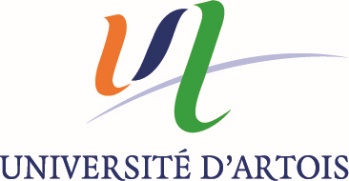 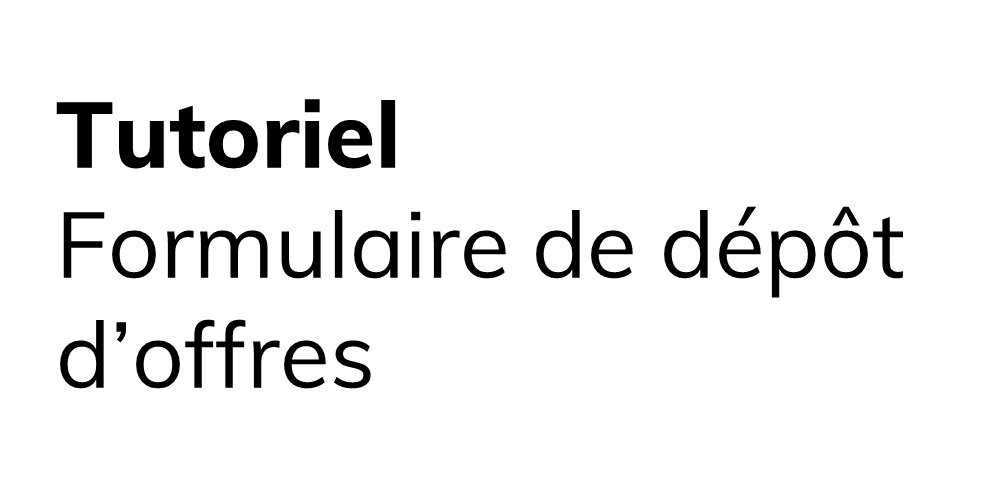 QU’EST-CE QUE LE CAREER CENTER
UNE PLATEFORME CARRIÈRE QUI ACCOMPAGNE LES ÉTUDIANTS DANS…
Des fiches entreprises
Des vidéos métiers
Des événements carrières
Des offres du réseau JobTeaser
Des offres exclusives à l’établissement
Un module Conseils
Des vidéos de spécialistes du recrutement
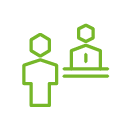 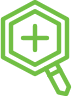 LA CONSTRUCTION DE LEUR
PROJET PROFESSIONNEL
LEUR RECHERCHE DE STAGE, D’ALTERNANCE ET D’EMPLOI
LA PRÉPARATION DE LEURS
ENTRETIENS
COMMENT POSTER SON OFFRE SUR LE FORMULAIRE DE DÉPÔT D’OFFRES
Lien à suivre : 
univ-artois.jobteaser.com/fr/recruiter_account/sign_in
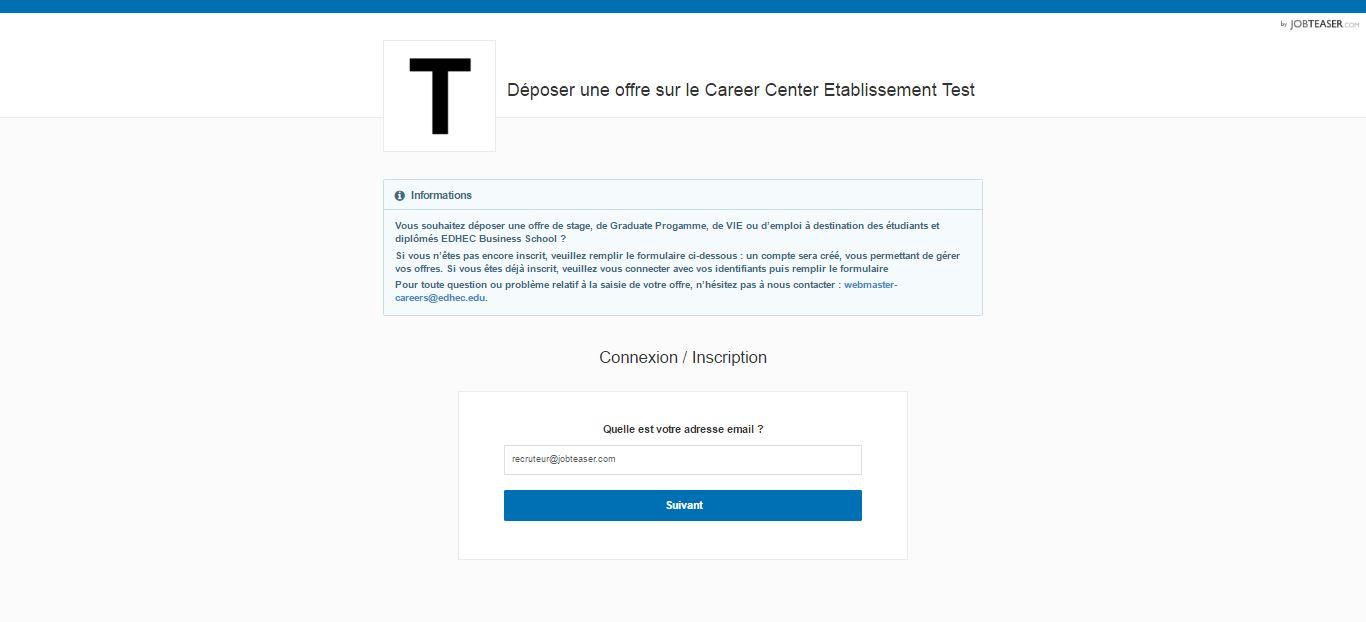 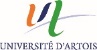 Cliquer sur le lien vers le formulaire
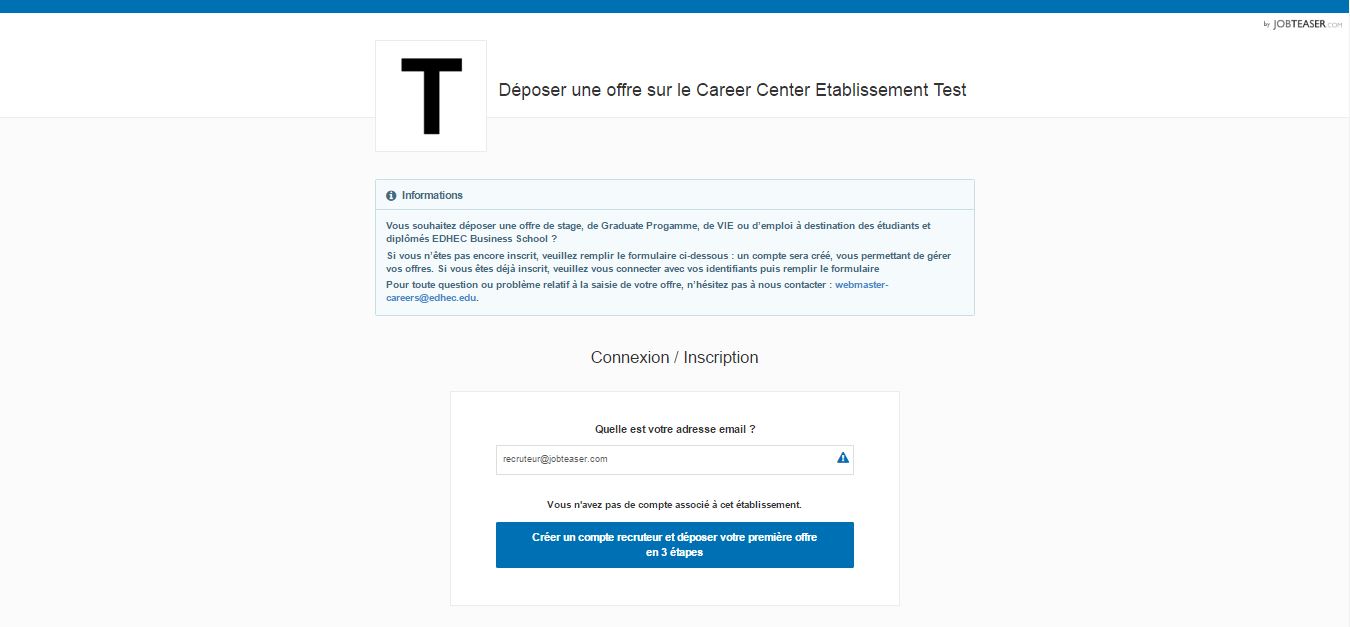 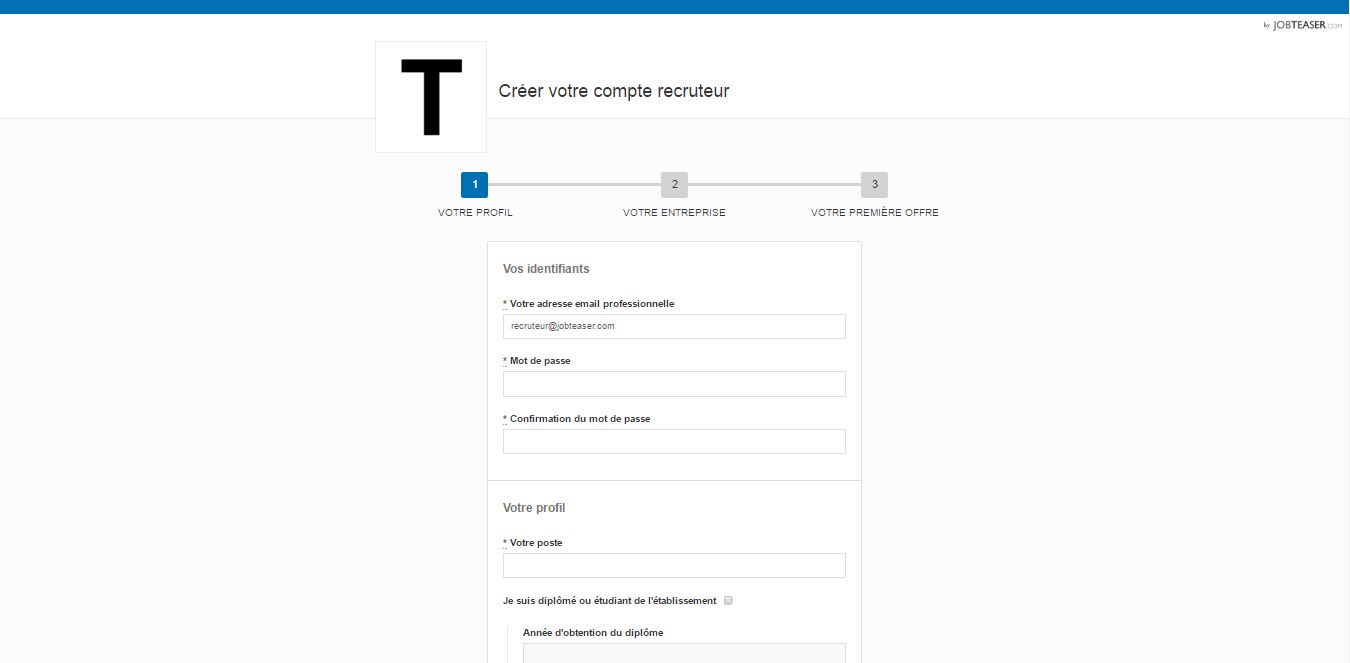 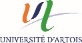 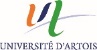 de l’université d’Artois ?
Si vous avez déjà un compte, renseigner votre mot de passe pour accéder à votre compte
Si vous n’avez pas de compte, remplir les informations demandées
OU
capavenir@univ-artois.fr
COMMENT POSTER SON OFFRE SUR LE FORMULAIRE DE DÉPÔT D’OFFRES
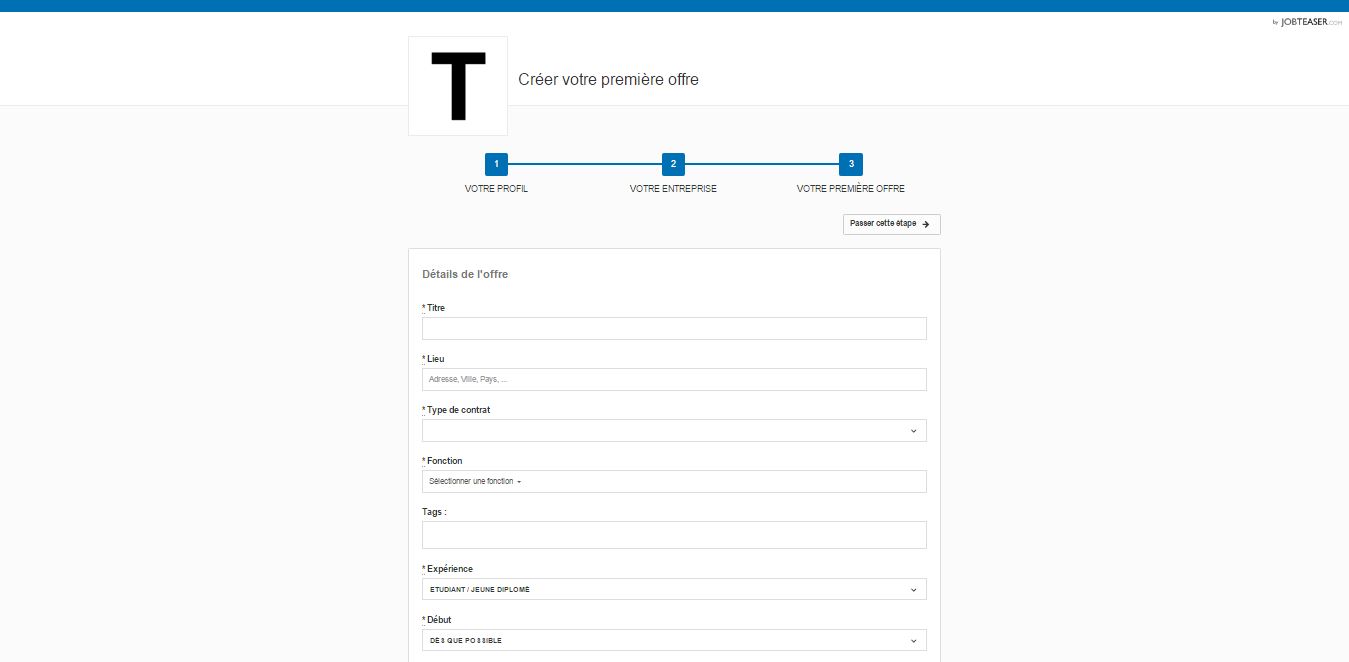 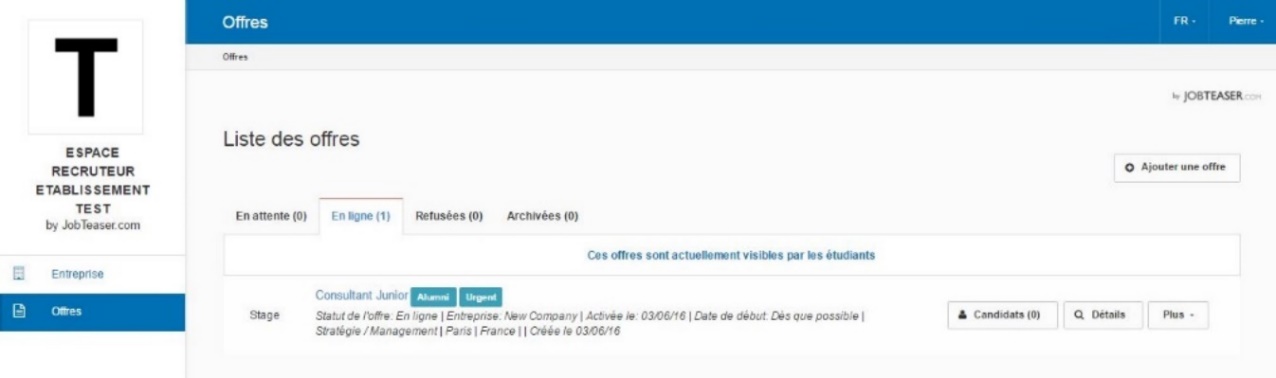 Mettre à jour ses informations en cliquant sur « Mettre à jour l’entreprise »
Ajouter ses offres en cliquant sur « Offres », puis « Ajouter une offre »
Si vous avez déjà un compte, ajouter vos offres directement via le back office
OU
La fiche entreprise est soumise à validation de l’école
COMMENT GÉRER SON OFFRE
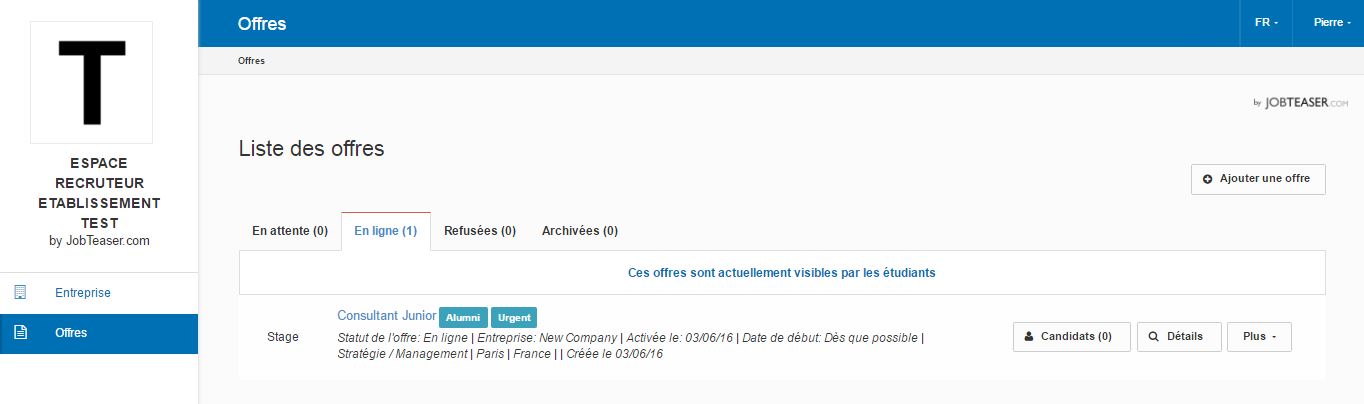 Visibilité des candidatures et du nombre de vues uniques sur chaque offre
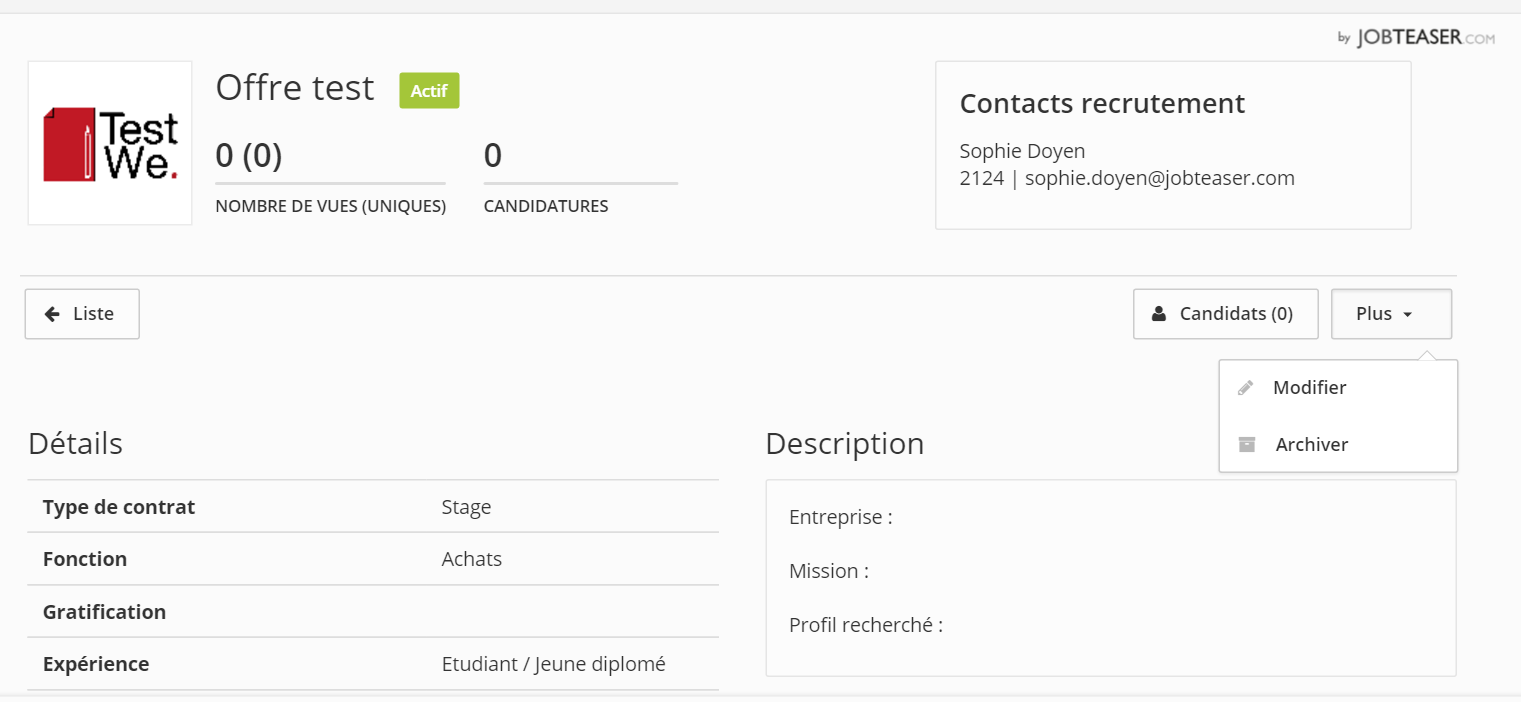 Entreprise Test
Possibilité d’archiver vos offres. Possibilité de republier vos offres en cliquant sur « Archivées » puis « republier »
capavenir@univ-artois.fr